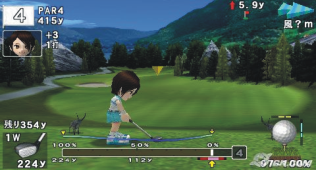 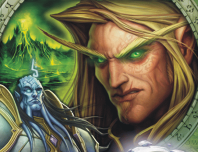 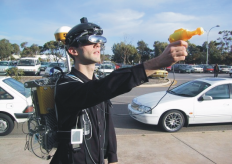 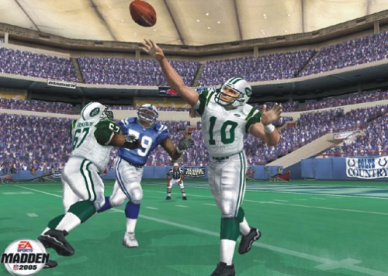 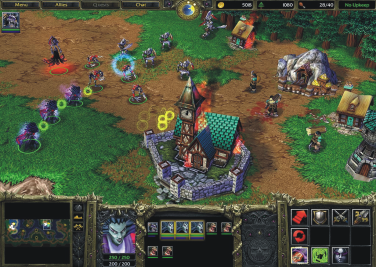 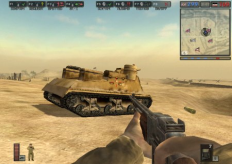 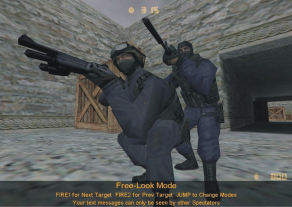 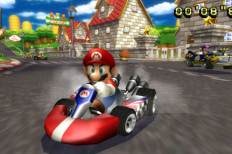 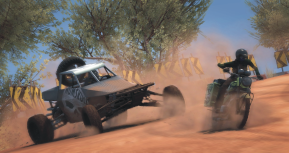 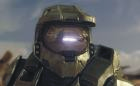 Latency and Jitter in Google Stadia
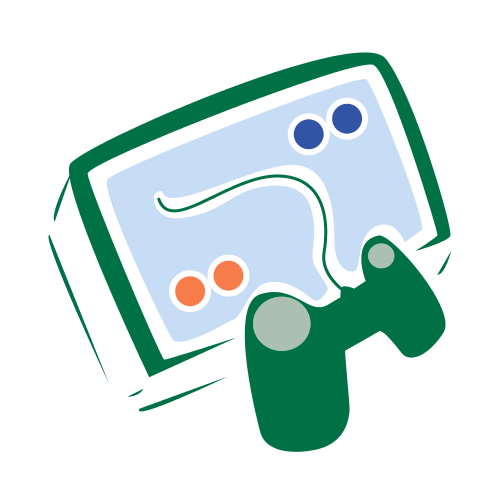 Lag can kill!
(your fun)
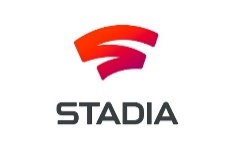 Methodology
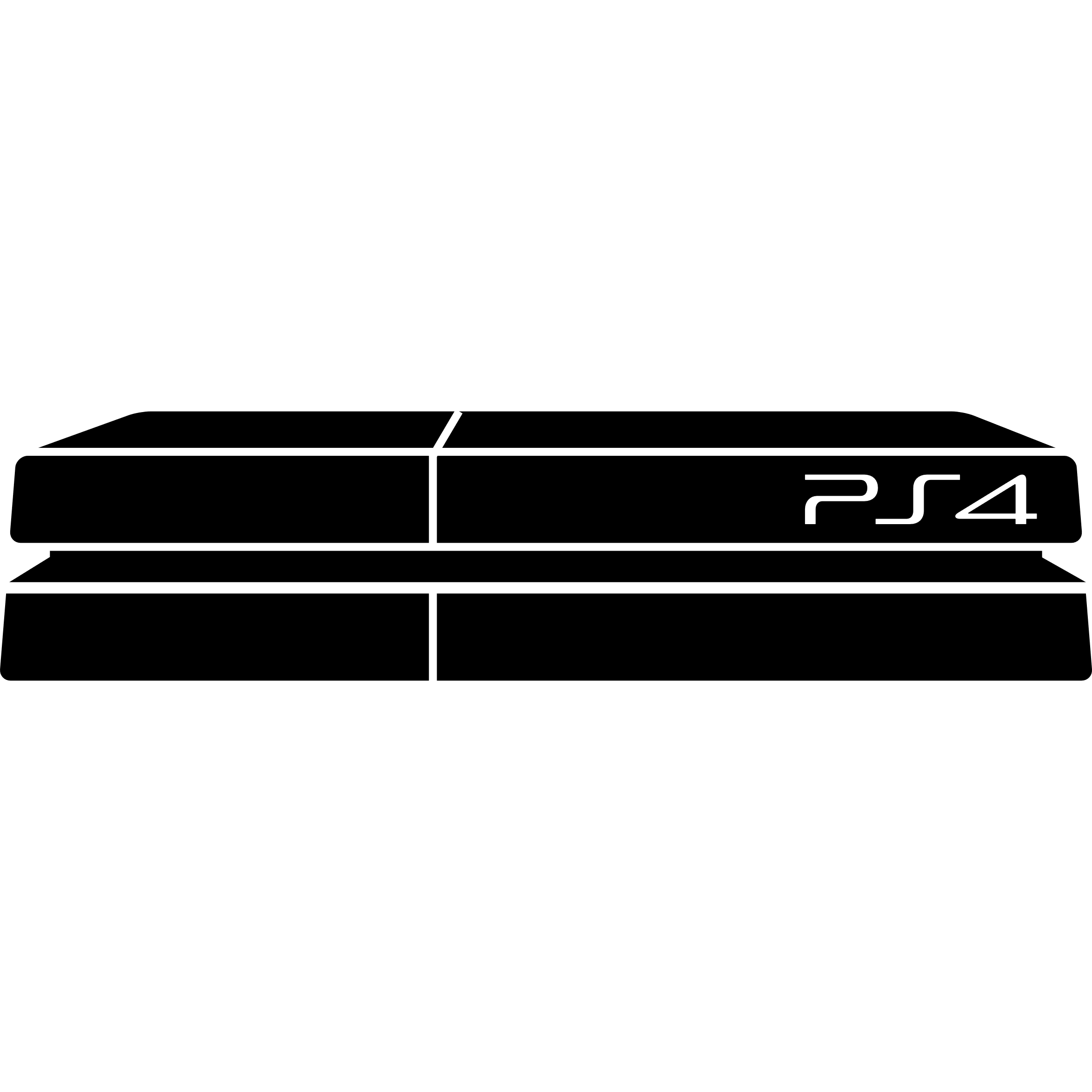 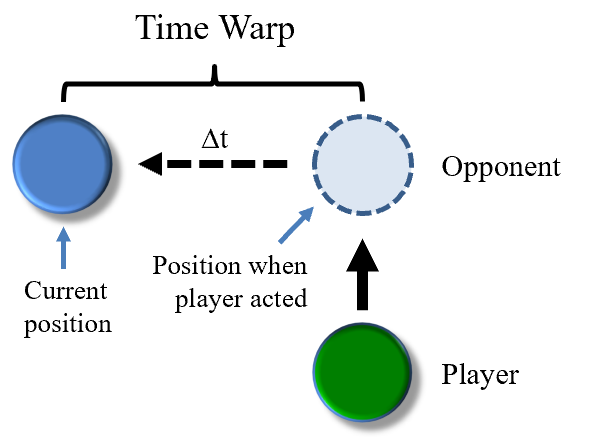 Build latency compensation & buffering
Evaluate with user study experiments
Measure and model benefits
Provide API for game developers
Build game to demonstrate
Deploy to Google Stadia cloud!
server
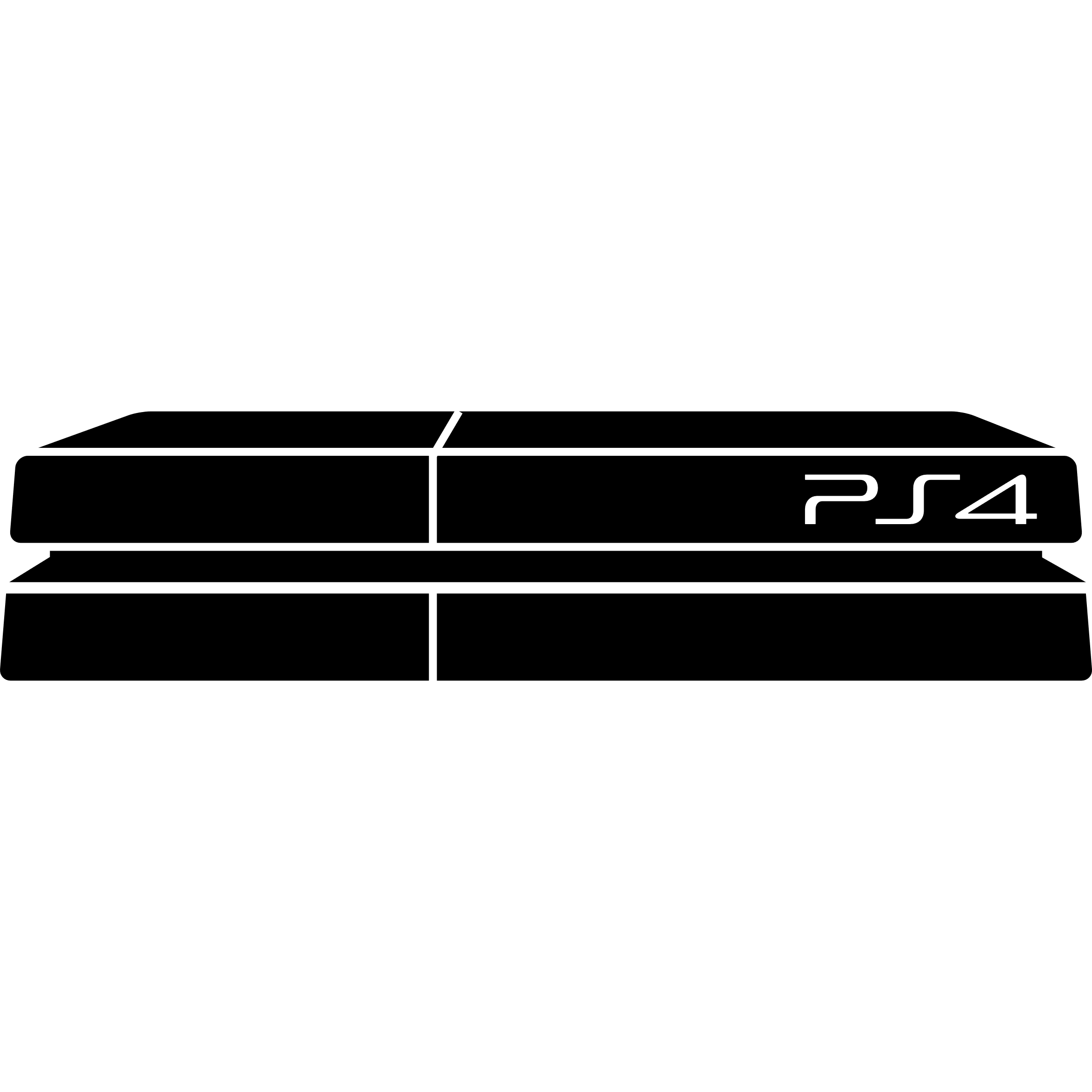 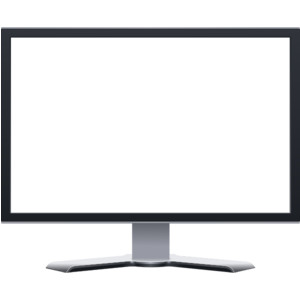 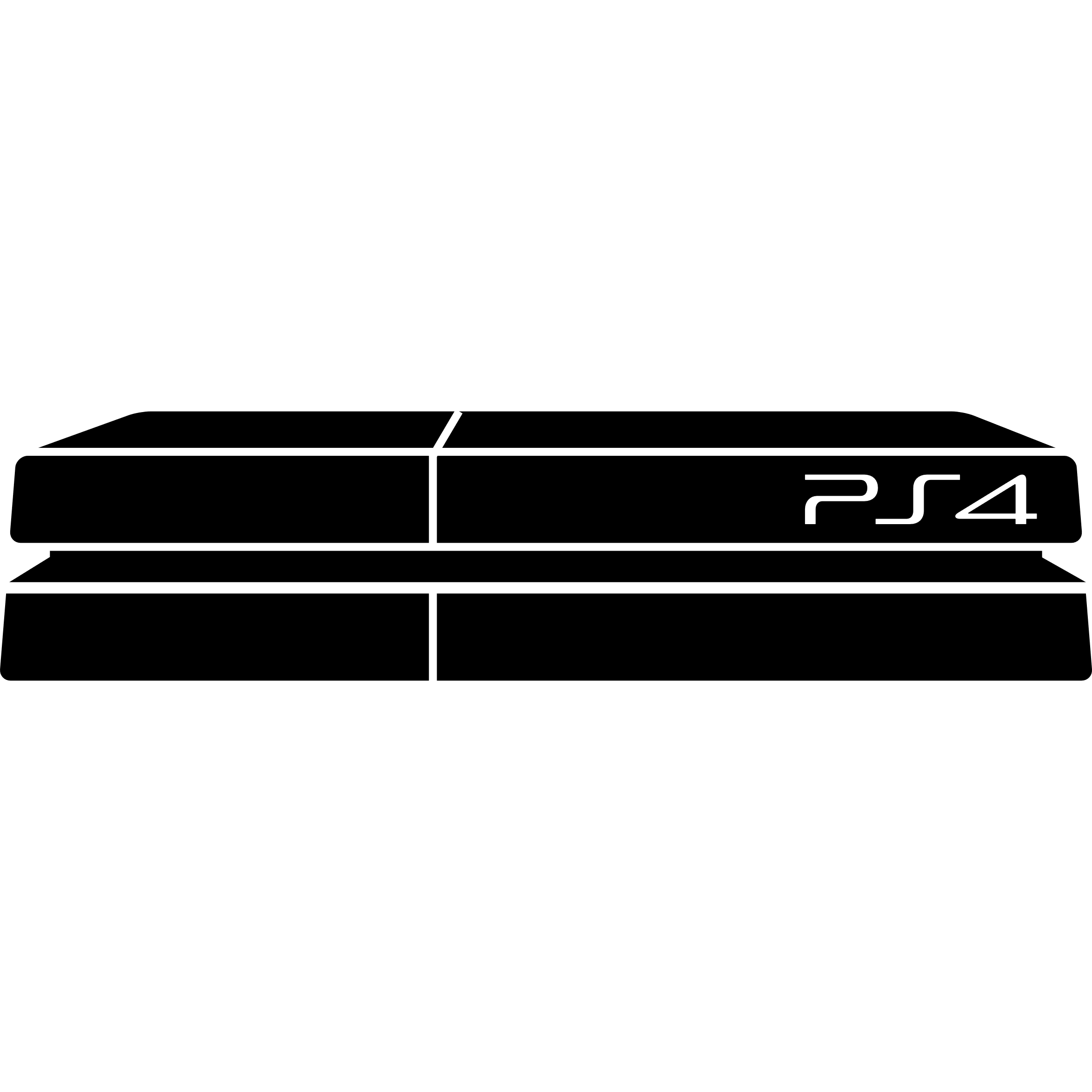 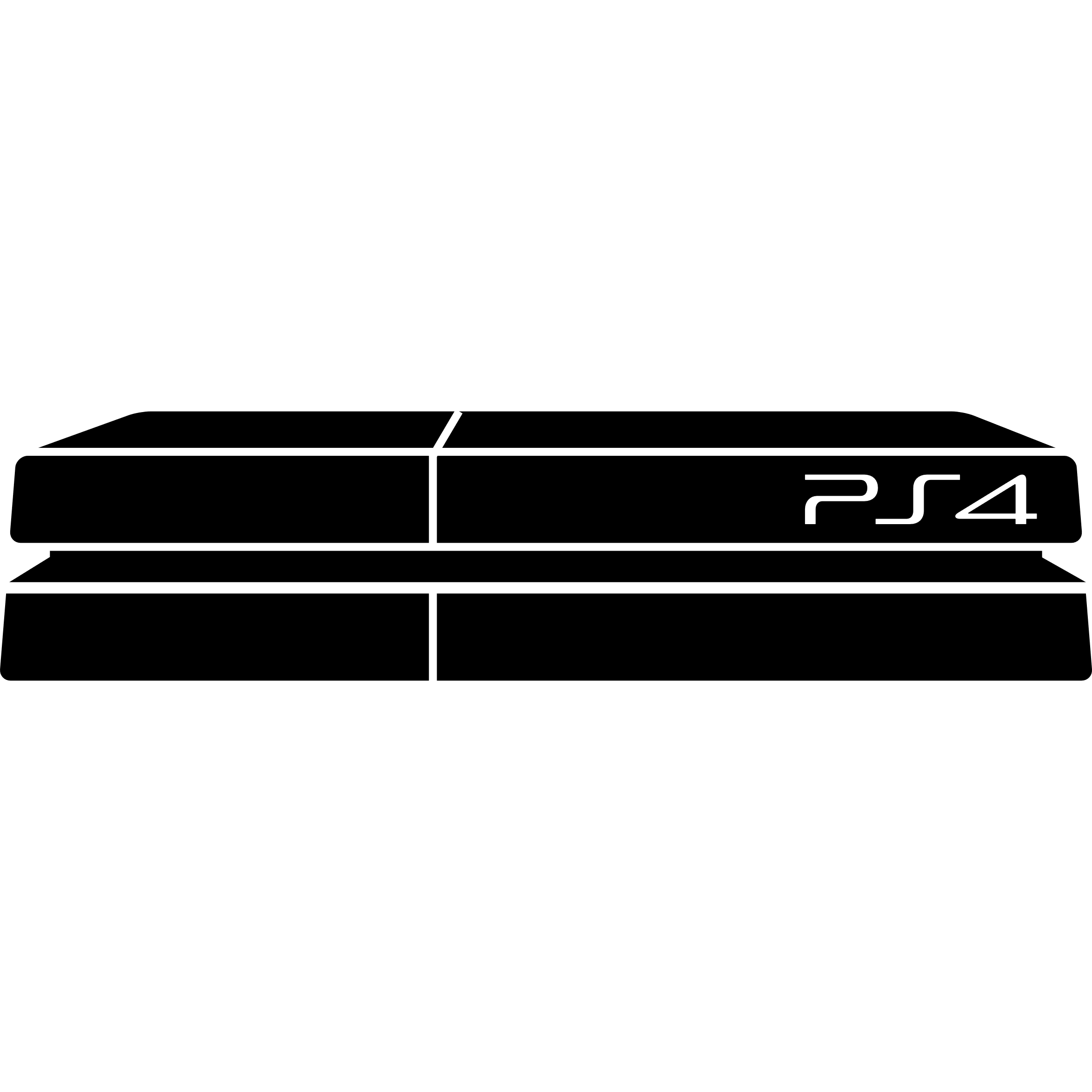 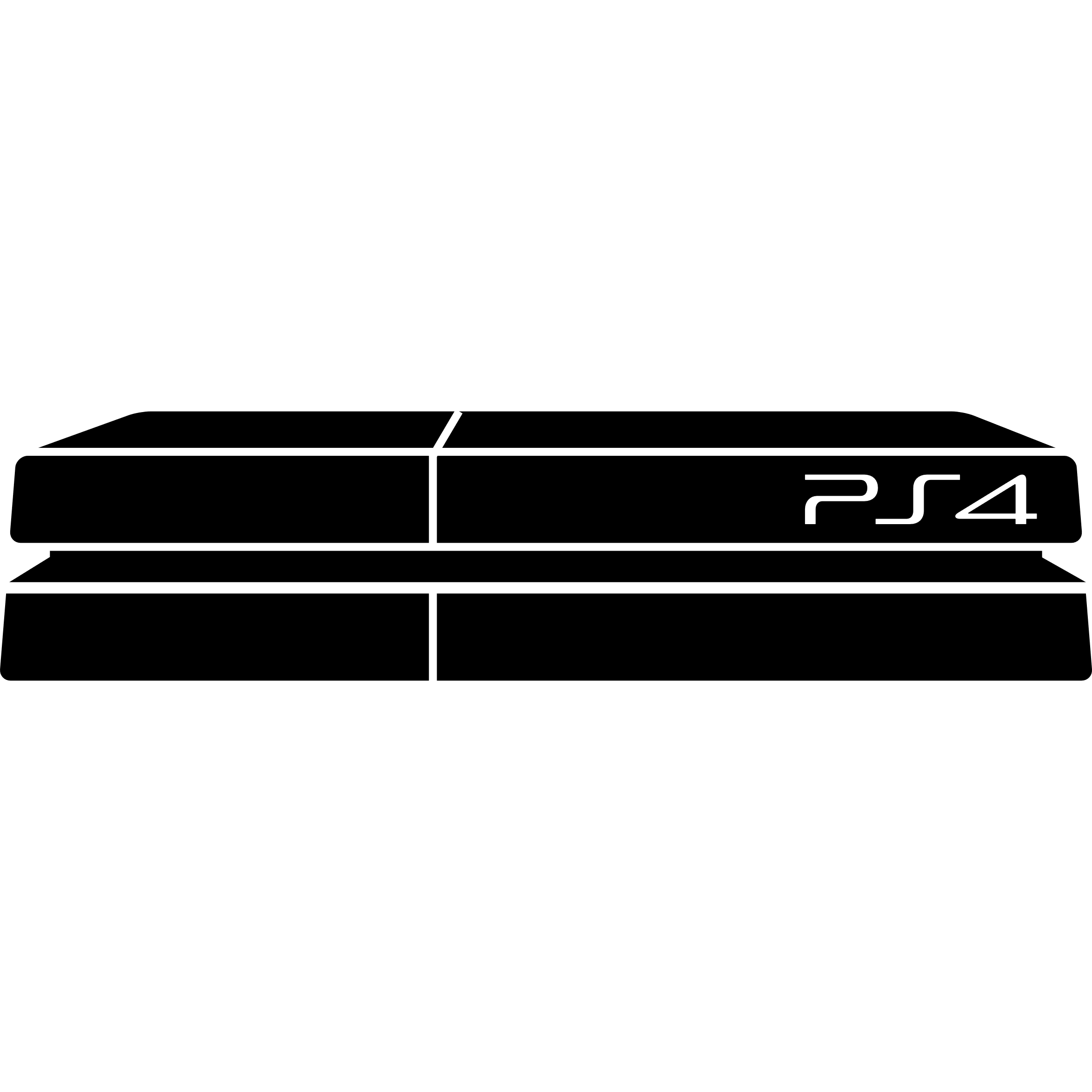 \   
~==-
/
____ 
/___o\
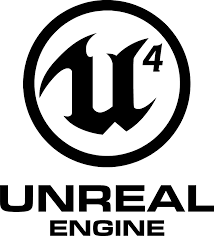 console
Traditional
\   
~==-
/
____ 
/___o\
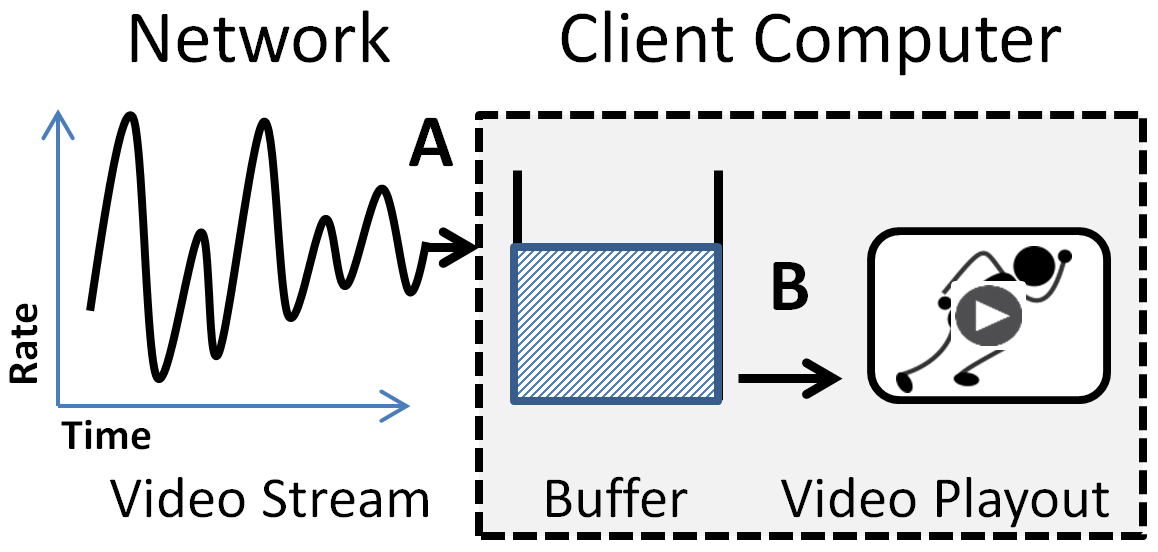 User 
Input
Need latency compensation!
Need buffering for smoothing jitter!
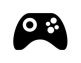 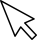 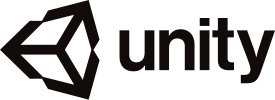 Client
Message:
User Input
Player input
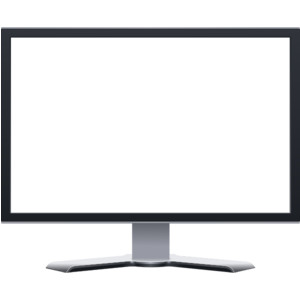 Response 
time
Process
Input
\   
~==-
/
____ 
/___o\
\   
~==-
/
____ 
/___o\
Game frames
Game World
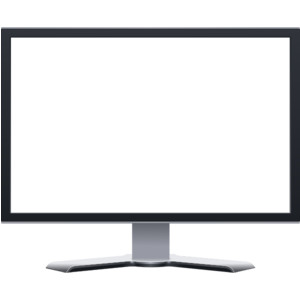 Display
World
server
Thin clients
server
Cloud games
Time
Cloud-based
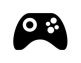 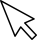 \   
~==-
/
\   
~==-
/
____ 
/___o\
____ 
/___o\
Degrades responsiveness
Player input
server
.** 
**.**
 *.*
\   
~==-
/
Network Games
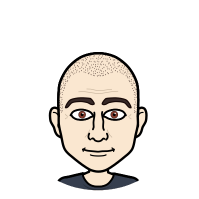 Thin Client
Cloud Servers
Mark Claypool
claypool@cs.wpi.edu
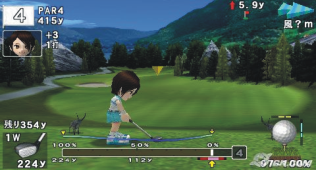 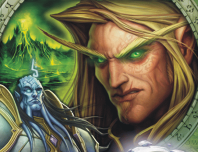 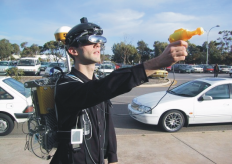 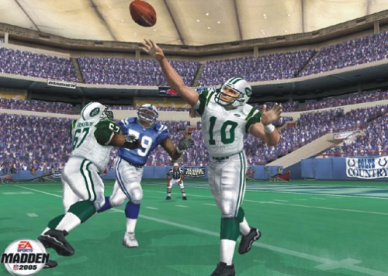 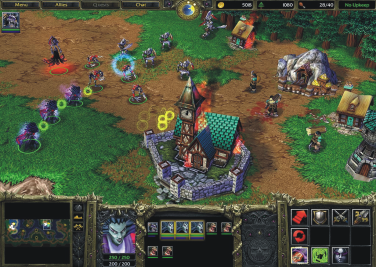 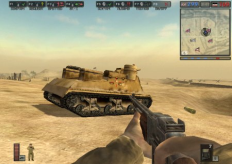 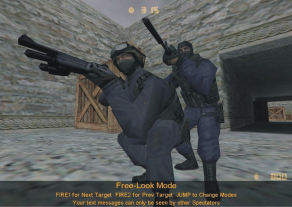 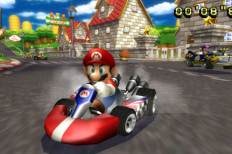 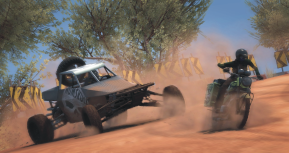 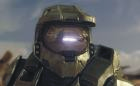 First-Person Science - Exploring FPS Games and Latency
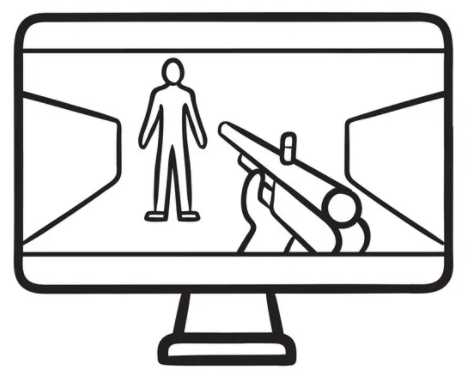 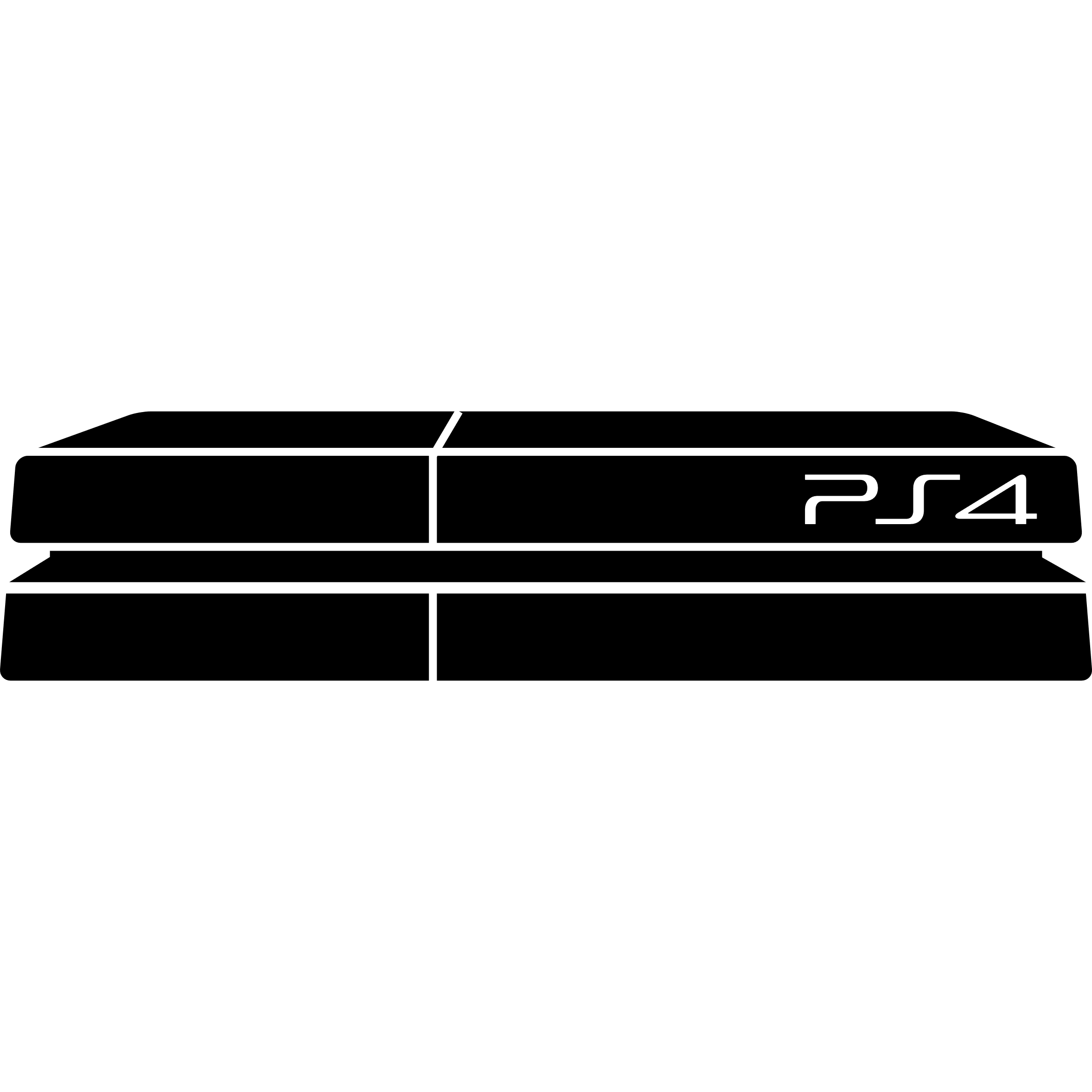 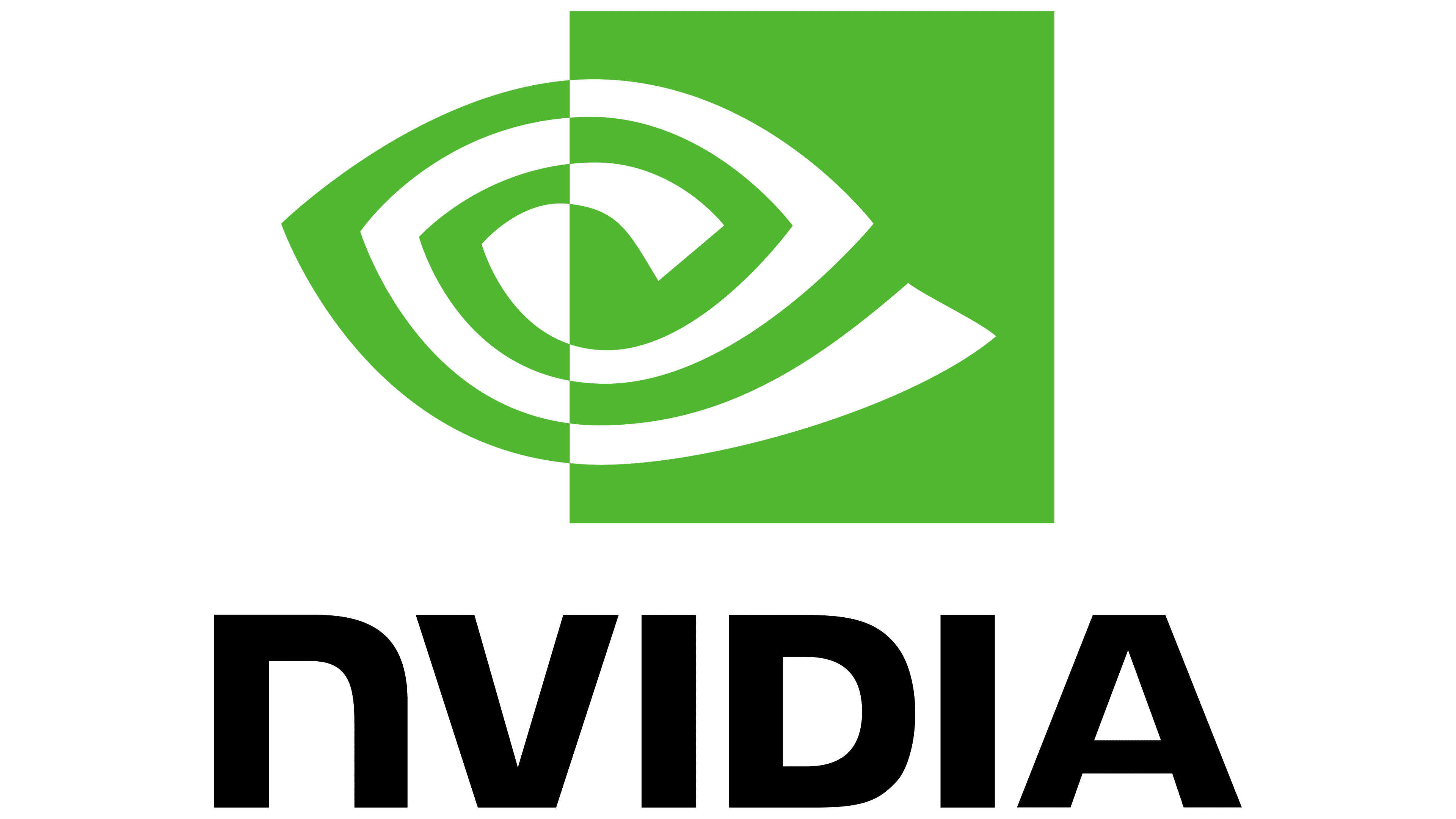 server
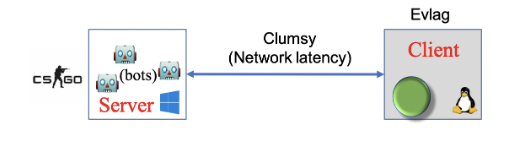 Lag can kill!
(your fun)
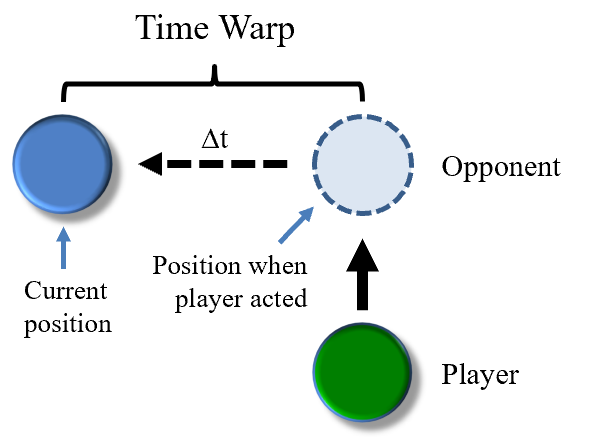 Need networking!
Need latency compensation!
User 
Input
FPSci
Client-server architecture
Message:
User Input
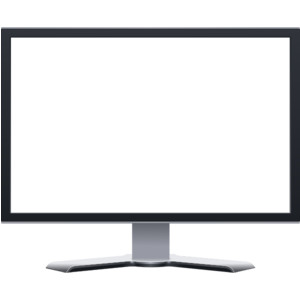 Response 
time
Process
Input
\   
~==-
/
____ 
/___o\
\   
~==-
/
____ 
/___o\
Methodology
Game World
Display
World
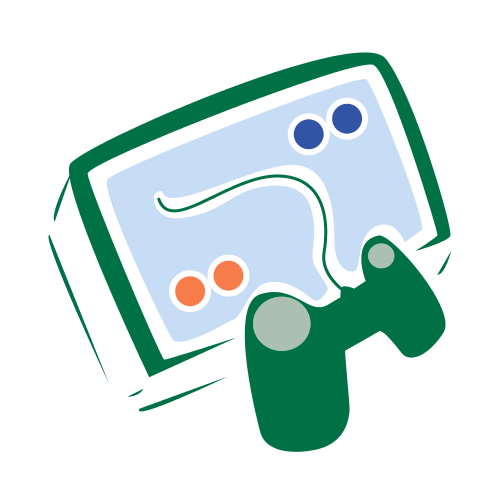 C++
Thin clients
Cloud games
Time
g3d
Degrades responsiveness
Network Games
Build networking
Add latency compensation
Evaluate with user study
Analyze
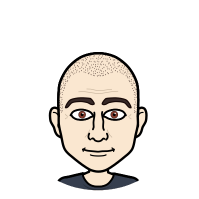 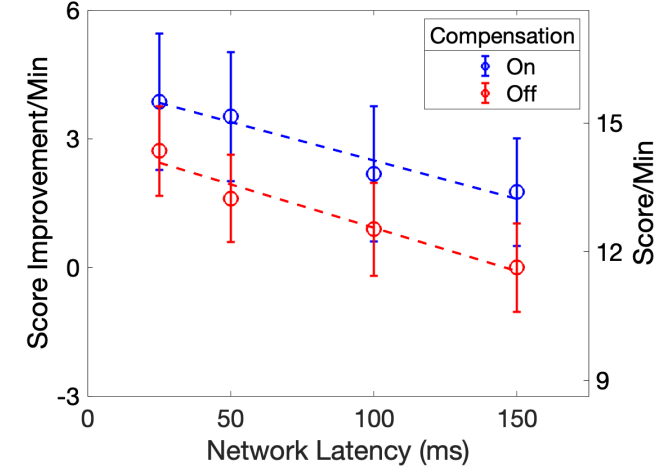 Mark Claypool
claypool@cs.wpi.edu
Satellite Testbed
TCP Performance
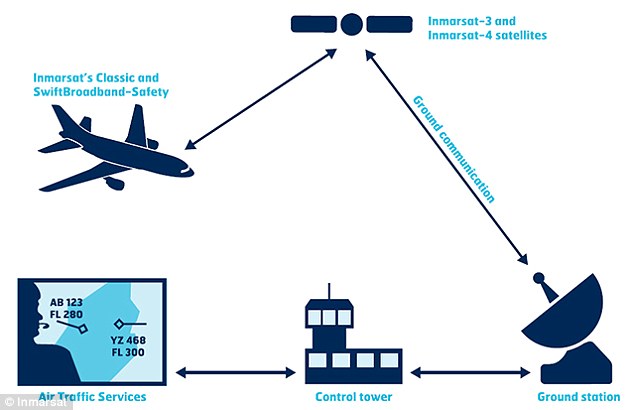 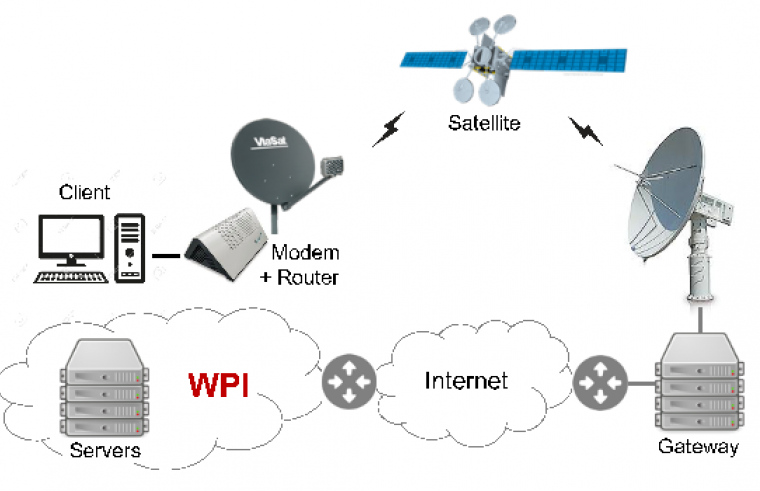 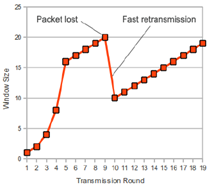 Suffers when high round-trip time  Satellite Internet!
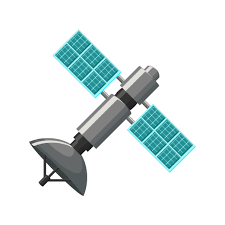 Methodology
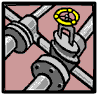 Read and discuss research papers on networking
Design and run experiments (programs sending network traffic)
Analyze the data (stats and drawing graphs)
Improve congestion control algorithms
Repeat 2-4, as needed  publish!
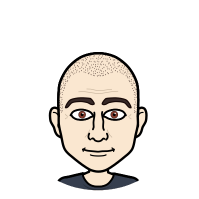 Mark Claypool
claypool@cs.wpi.edu
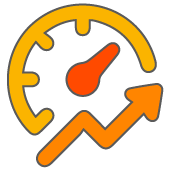